The Cuban Revolution
A.W. Pereira
1/6/18
Question
1  How did the 1959 Cuban revolution change inter-American politics?
Outline
Cuba prior to the revolution
Cuba’s revolutionary and nationalist tradition
The 26th of July movement
US policy towards Latin America (and Cuba)
Did the revolution fail?
The revolution and inter-American politics
Cuba prior to the 1959 Revolution
Many in the US saw it as a “least-likely case” of revolution in Latin America
Its economy was heavily integrated into that of the US, especially through sugar quotas
Per capita GDP was above the average in the region
The PCC supported Batista
Cuba’s revolutionary and nationalist tradition
Wars against Spain (1868-1878); (1879-80); (1895-98). 
1901-1934: Platt Amendment, allowing US intervention, in force.
Workers circulated within the complex of sugar cane plantations and refineries, contributing to the growth of national identity.
The 1933 revolution
Ramon Grau became president of a reformist coalition in what became known as the “100 days government”.
Army Chief of Staff Fulgencio Batista forced Grau’s resignation in 1934. 
In 1940 Batista won the election for president.
Batista came back to power in a 1952 coup d’etat.
The 26th of July Movement
Batista canceled elections in 1952
Castro and some followers organized a failed attacked the Moncada Barracks 
Castro was put on trial and published “History will Absolve Me”
The Batista regime pardoned Castro and he went into exile in Mexico (where he met Che)
Castro returned to Cuba on the Granma to start a rebellion in the Sierra Maestra
The myth of the rural “foco”
The rural foco in the Sierra Maestra was only one front in the revolution
The urban underground organised by people such as Frank Pais was just as, if not more important than the rural foco
The Batista regime also suffered from what can only be described as an internal collapse
US Policy towards Latin America
The late 1940s: a democratic “wave”
The Cold War sets in: in the US, realists and liberals, and hard and soft liners debate how to deal with Communism
1952: The Bolivian revolution. The US moves it towards the political centre through the judicious use of economic aid.
1953: The CIA removes Mossadegh in Iran
1954: The CIA removes Arbenz in Guatemala (Che was in Guatemala at the time)
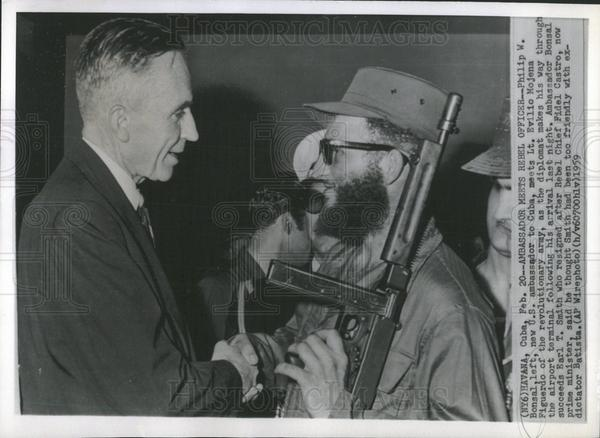 US Ambassadors to Cuba
23/07/1957 – 19/01/59: Earl E.T. Smith
3/03/1959 – 28/10/1960: Philip W. Bonsal
Did US policymakers inadvertently help to strengthen the revolution?
?
Some of the US policies
Ending the sugar quota
The attempted invasion at the Bay of Pigs
Welcoming Cuban emigrants
Maintaining the embargo
What role did race play in US attitudes towards Cuba?
The failure of the revolution?: the international dimension
The Cuban revolutionaries wanted to replicate their revolution in Latin America and beyond
Revolution failed in the DR, Venezuela, Brazil, the southern cone, etc. Allende’s experiment in Chile was overthrown. Che’s efforts in the DRC and Bolivia did not go well. The only successful revolutionary movement was that of the Sandinistas in Nicaragua in 1979, and that was overturned in an election in 1990.
The international dimension
The resolution of the Cuban missile crisis in 1962 meant that the USSR basically stayed out of the Western hemisphere. Revolutionary groups could not count on significant Soviet support.
Cuba defended the MPLA in Angola but the MPLA regime eventually turned into a non-socialist kleptocracy.
The failure of the revolution?: the domestic dimension
Many revolutionaries wanted genuine, indigenous, autonomous socialism in Cuba. They identified sugar monoculture with dependency. But Cuba did not overcome sugar monoculture. And in 1968 Fidel defended the Soviet invasion of Czechoslovakia to end the Prague spring. After that, Cuba adopted the organizational forms and material incentives of the USSR. It swapped one form of dependence (on the US) for another (on the USSR).
Today
The Cold War is over, but Cuba is one of five remaining Communist regimes (with China, Laos, N. Korea, and Vietnam).  
Cuban labour laws are not applied in the tourist sector, which attracts capital from Spain, Italy, Canada, etc. 
The US is one of Cuba’s main trade partners, exporting food and medicine to the island. Remittances of US dollars buttress the economy, which had been dependent on cheap oil from Venezuela before the latter’s economic collapse.  
Is Cuba socialist, or is it state capitalist?
The impact of the revolution on inter-American politics
The US could no longer ignore Latin America
The US launched the Alliance for Progress (1961-1964)
Militaries switched focus from external defence to internal counter-subversion
August 1961: President Quadros awarded Che Guevara the Cruzeiro do Sul medal.
January 1962: In meeting at Punte del Este, Cuba was excluded from representation at the OAS. Brazil abstains in the vote.
An example for the left
Leftist groups throughout Latin America saw Cuba as an example.
The Cuban revolution changed their perception of what was politically possible.
The revolution put Communist parties on the defensive and challenged their hegemony over the left.
The rise of military regimes in Latin America, including in Brazil, would be impossible to imagine without the Cuban revolution.
The end of the Cold War?
Brazil re-established diplomatic relations with Cuba in 1986.
The US re-established diplomatic relations, and re-opened its Embassy in Havana, in 2015.
The “thaw” is not complete because of the continued existence of Helms-Burton legislation, which only Congress can repeal. 
But Cuban-US relations involve cooperation in areas such as drug interdiction, and President Trump has not changed this.